Trigonométrie
Trigonométrie
L'arithmétique  sert à  compter  et à mesurer des longueurs.
L'algèbre  est un outil facilitant  la résolution  des équations.
La géométrie  étudie  la propriété  des objets  dans l'espace.
L'analyse (dérivées et intégrales) s'intéresse aux mouvements
La trigonométrie est un procédé  de calcul relatif aux angles.
Les Anciens utilisaient la formule du triangle de Pythagore pour résoudre des problèmes sur les triangles.
 
 







Cela est devenu bien vite insuffisant.
On en est venu à faire des tables qui associaient un angle du triangle rectangle à la longueur de ses côtés.
Ces mesures ont été baptisées sinus pour le côté opposé, cosinus pour le côté à côté et tangente pour le rapport entre les deux.
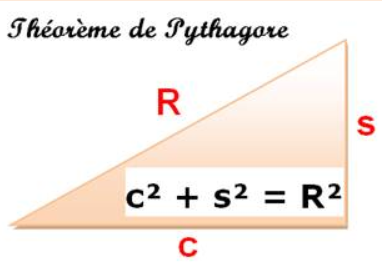 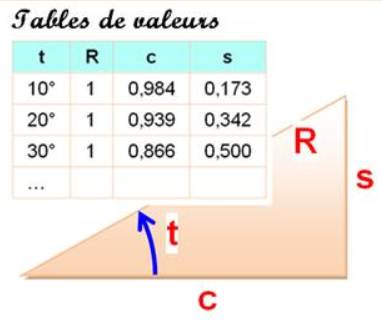 Pour s'y retrouver et disposer d'une référence commune, les mathématiciens ont normalisé le "terrain de jeu" en disant que tous les triangles rectangles considérés seront posés sur un cercle de rayon unité.
Le point M, qui se déplace sur la circonférence du cercle, devient le centre d'intérêt.
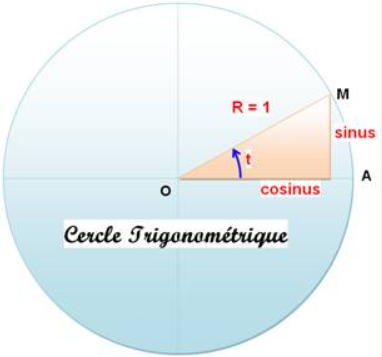 La trigonométrie ce n'est pas plus que cela, au départ.
L'outil c'est révélé si puissant que cette branche des mathématiques s'est considérablement développée au service de nombreux domaines, comme l'astronomie, le calcul des images, l'électronique
Repérage sur le cercle trigonométrique
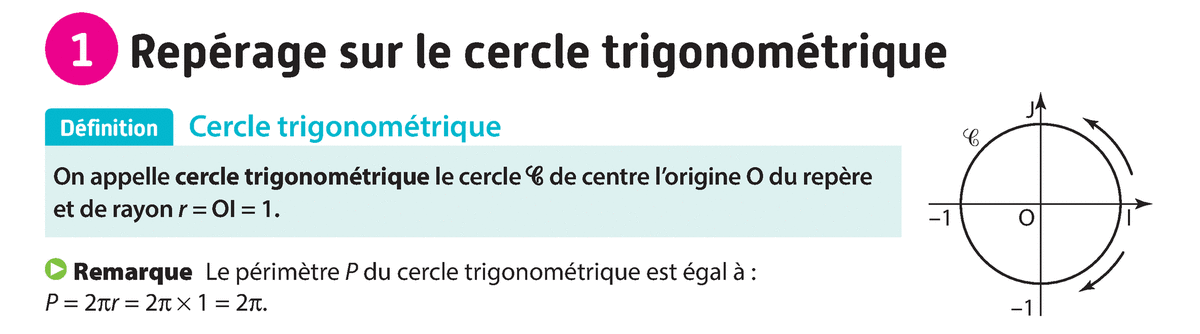 Définition - Cercle trigonométrique 
On appelle cercle trigonométrique
Propriété - Orientation sur le cercle trigonométrique 
On choisit une orientation sur le cercle trigonométrique c : 
le sens direct (ou positif ou encore trigonométrique) est contraire au sens de rotation des aiguilles d'une montre ; 
le sens indirect (ou négatif) est le sens de rotation des aiguilles d'une montre.
Exemple 
Le panneau de signalisation ci-contre sert à indiquer le sens de parcours à prendre lors de l'abord d'un carrefour giratoire.
Le sens utilisé est le sens trigonométrique.
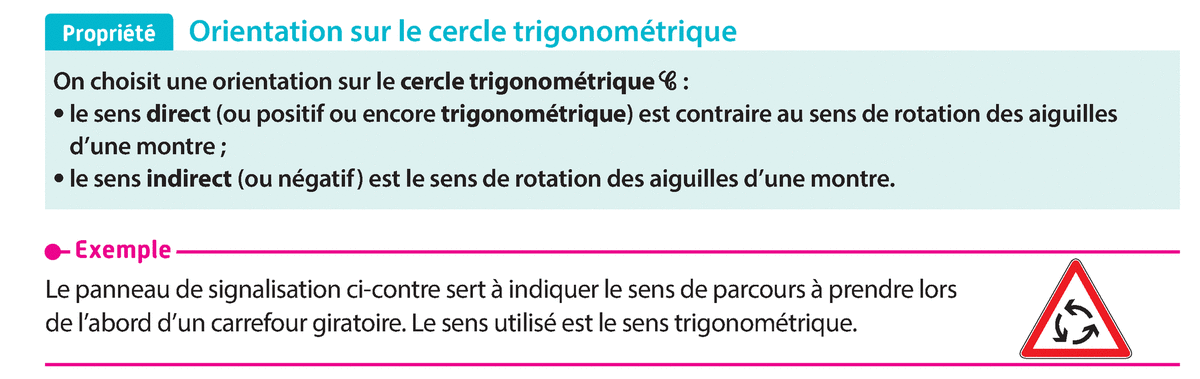 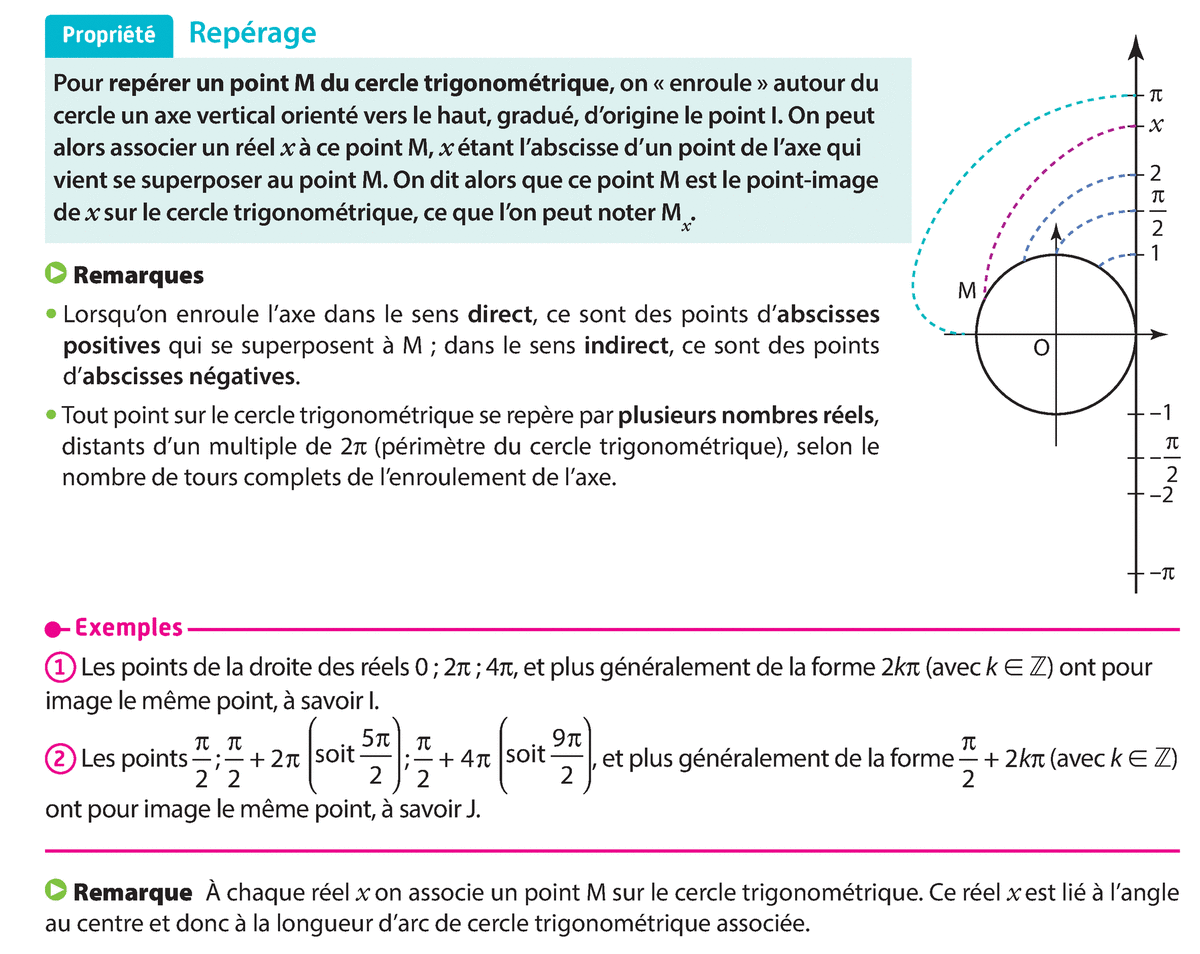 I
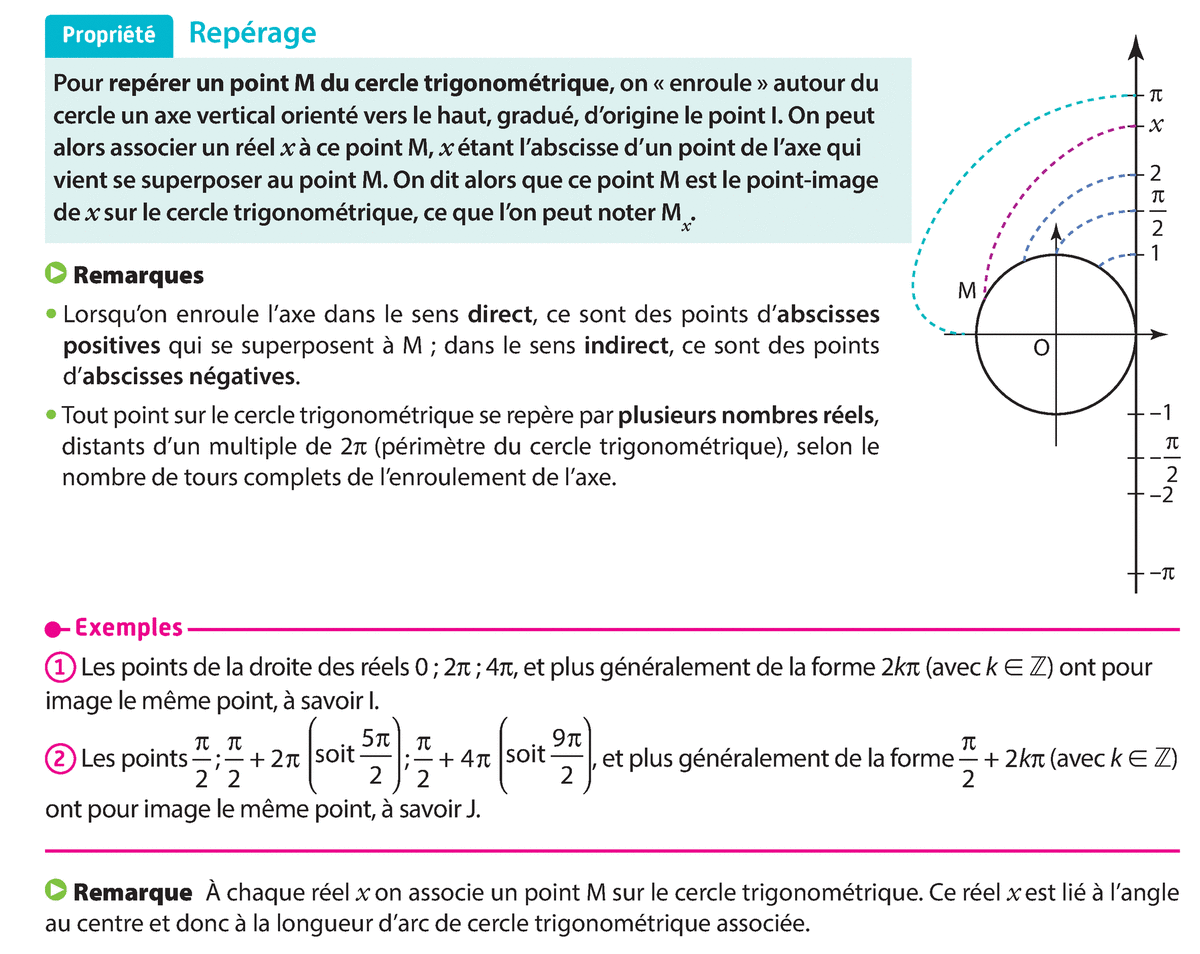 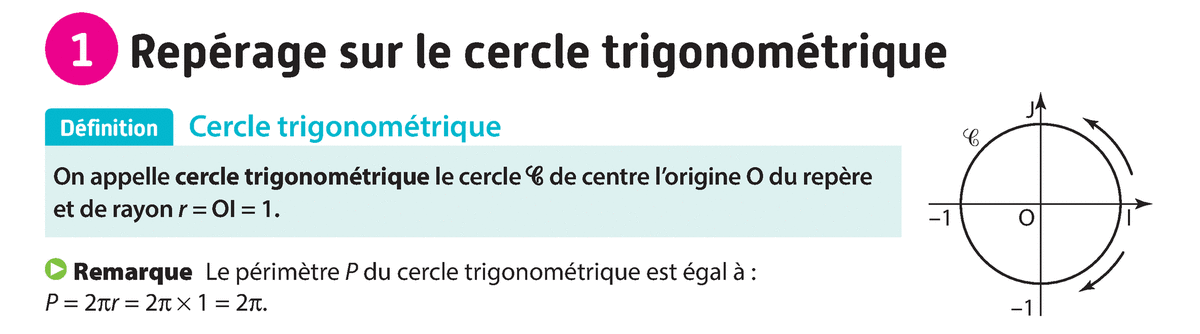 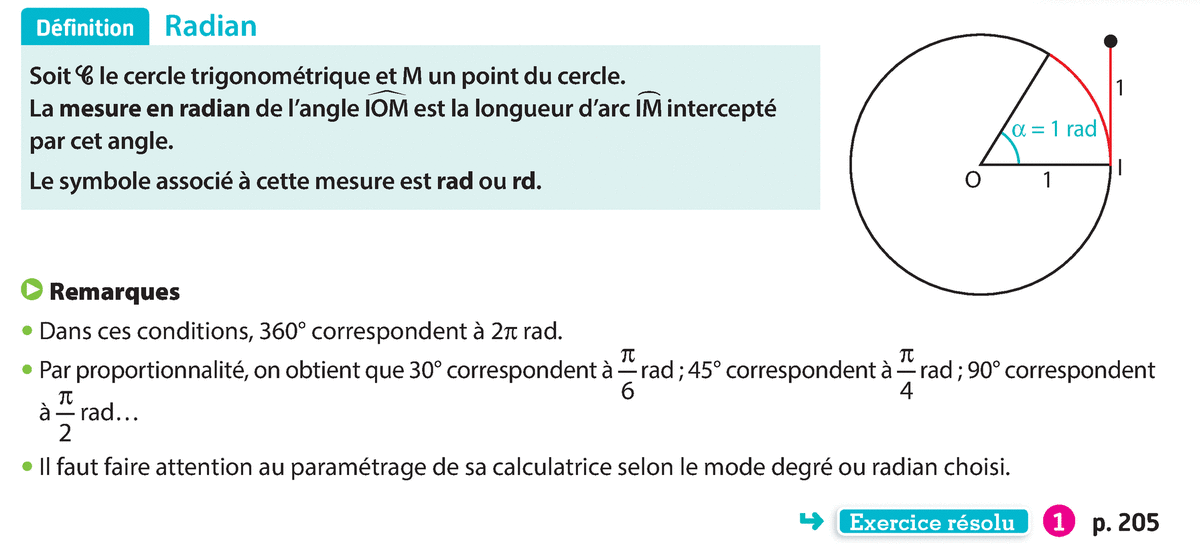 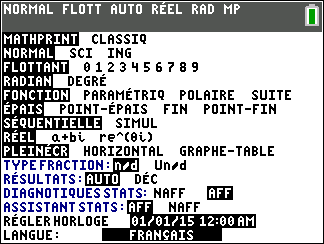 Exercice résolu 1 page 205
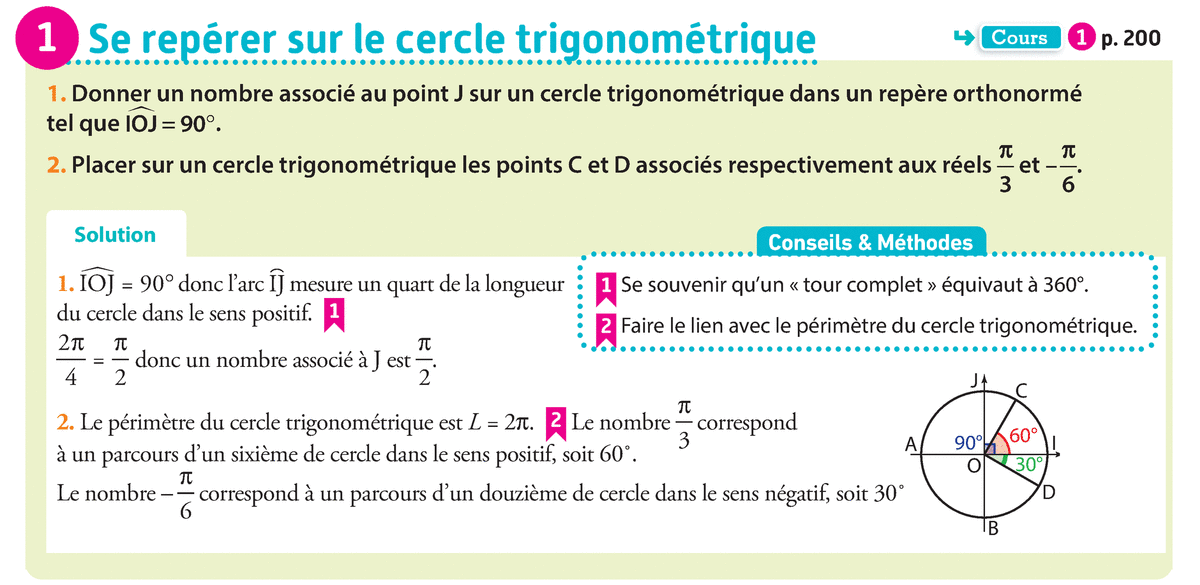 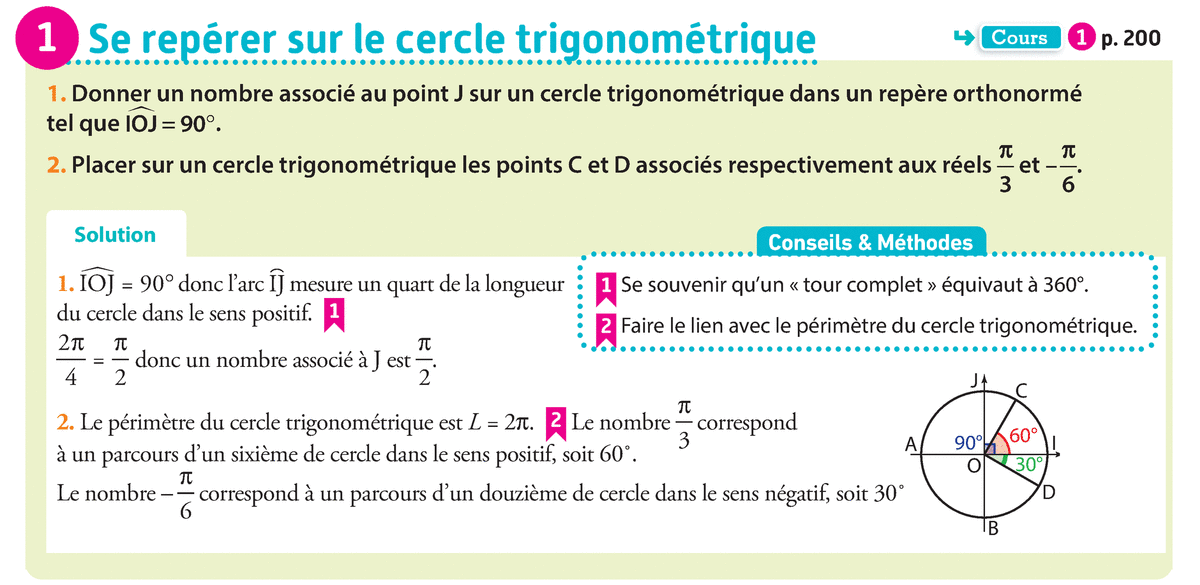 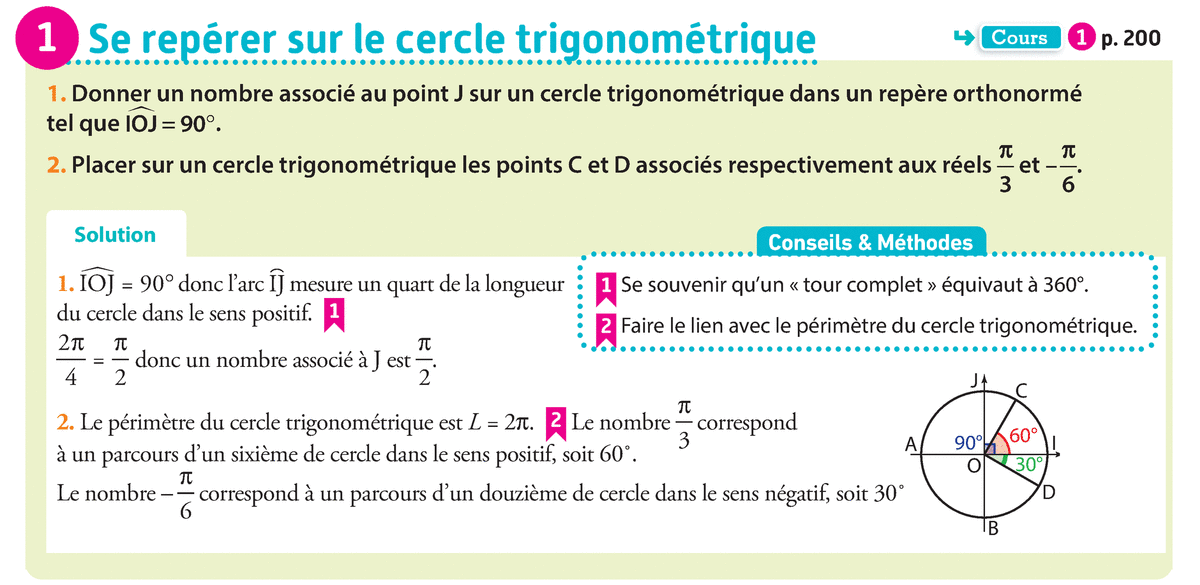 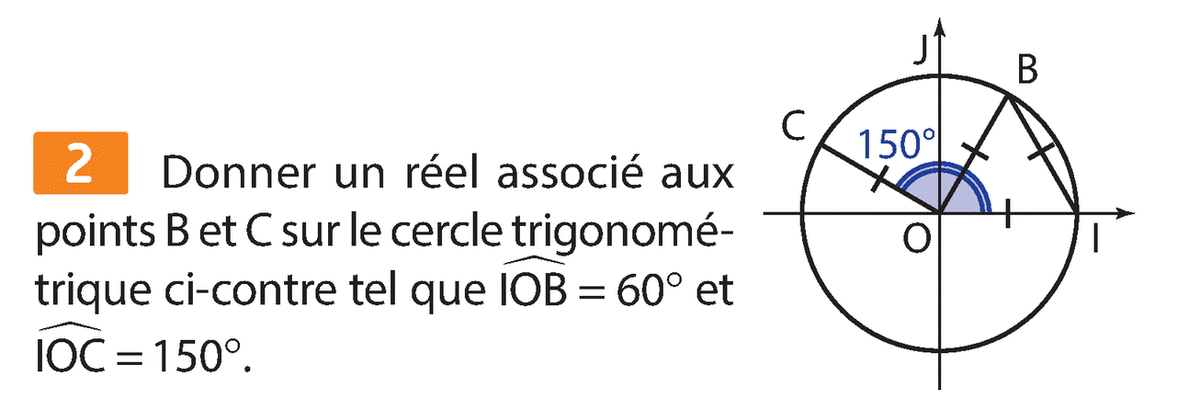 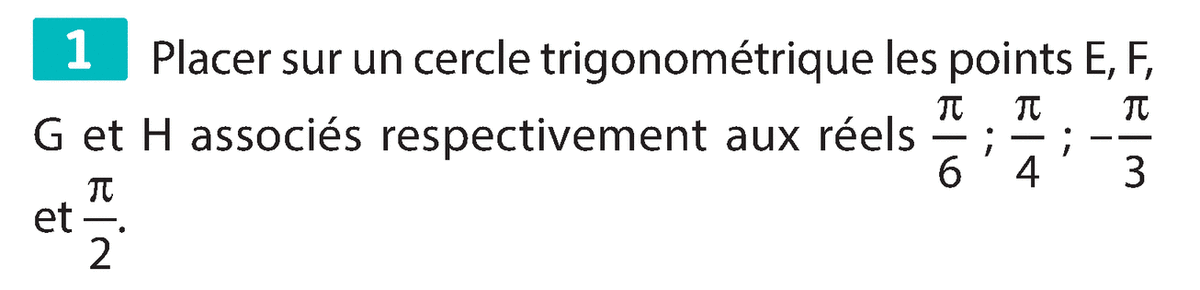 Coordonnées d'un point du cercle trigonométrique
Sinus et cosinus
Définitions - Sinus et cosinus
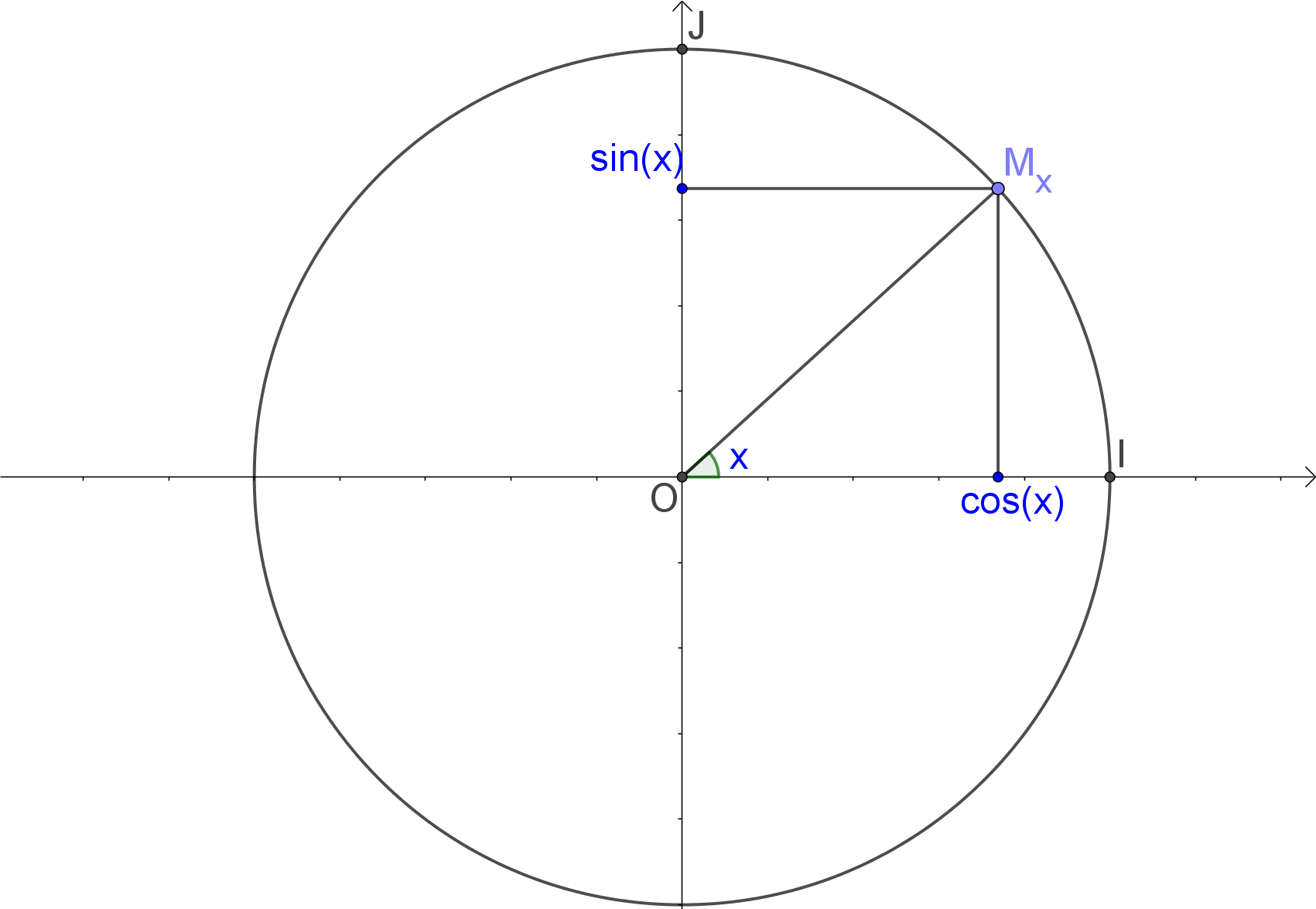 Exemples
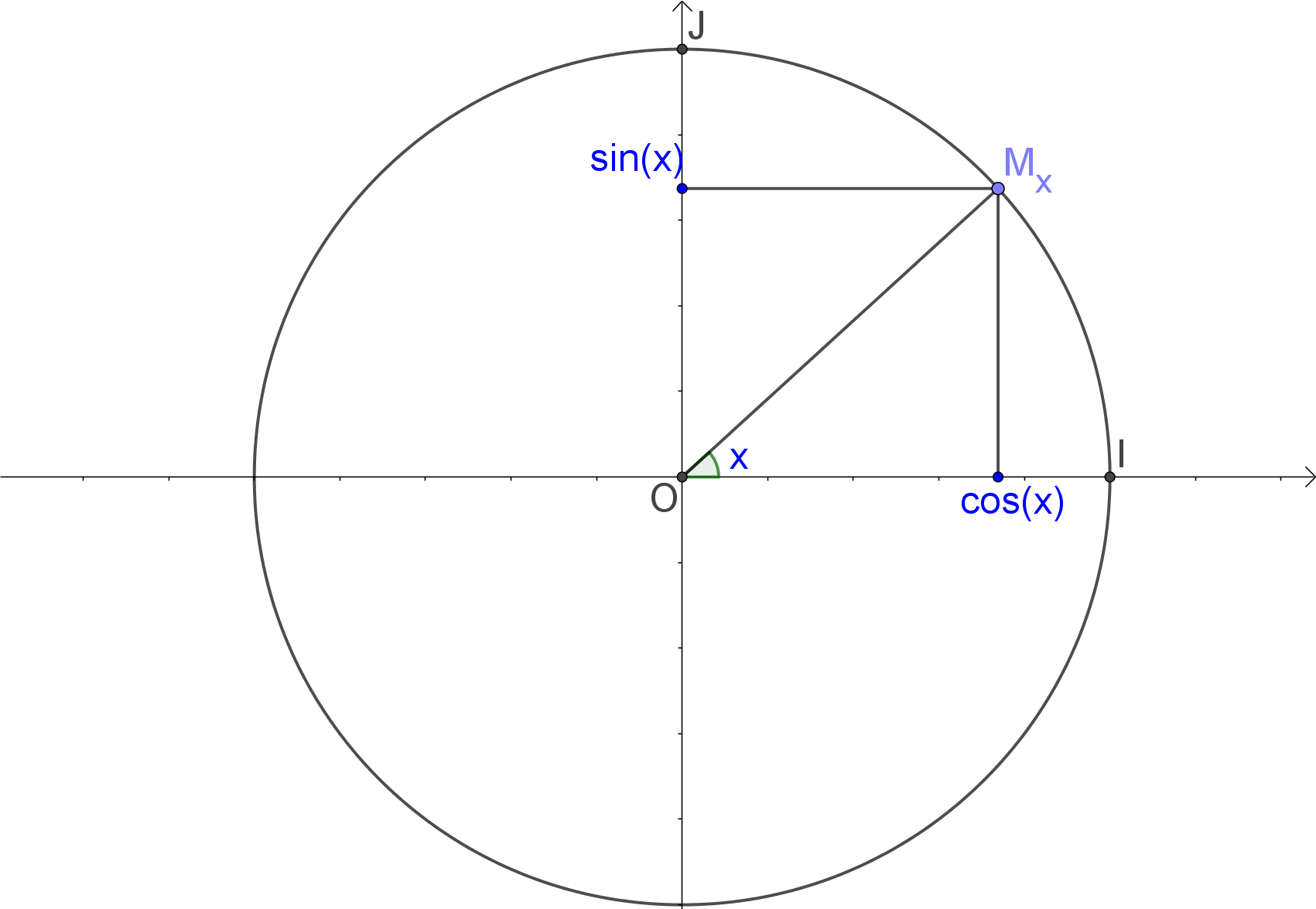 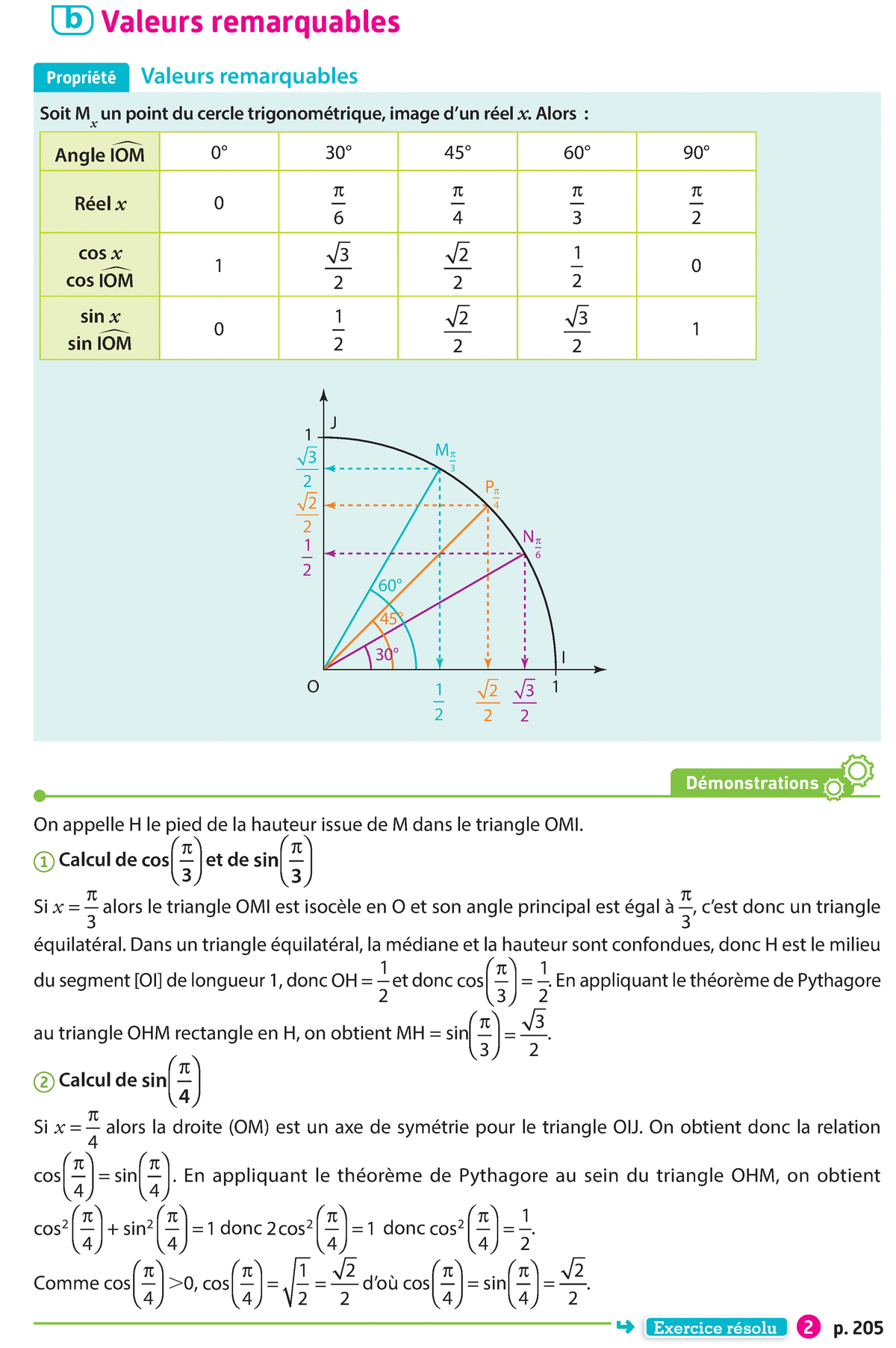 Valeurs remarquables
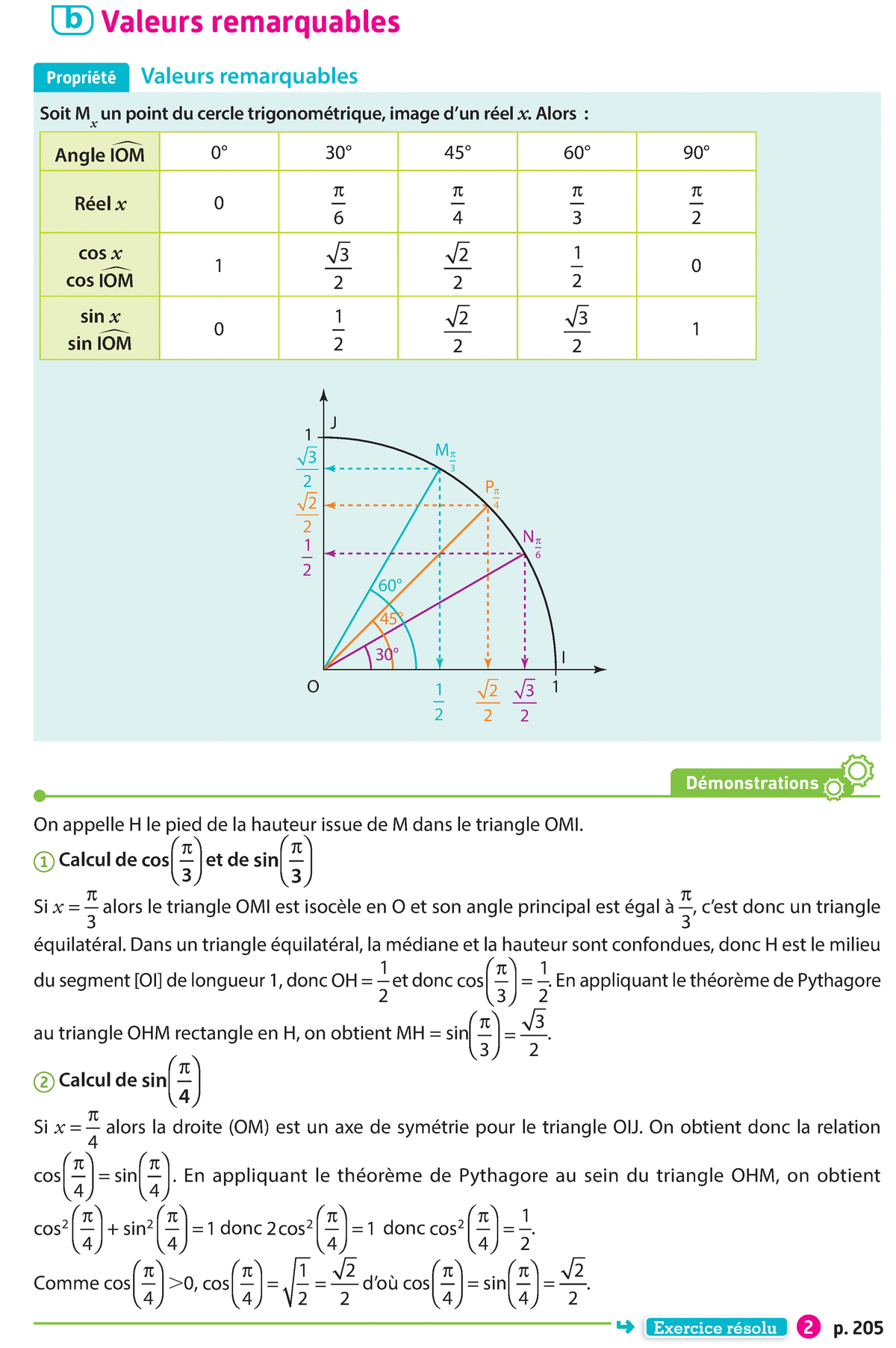 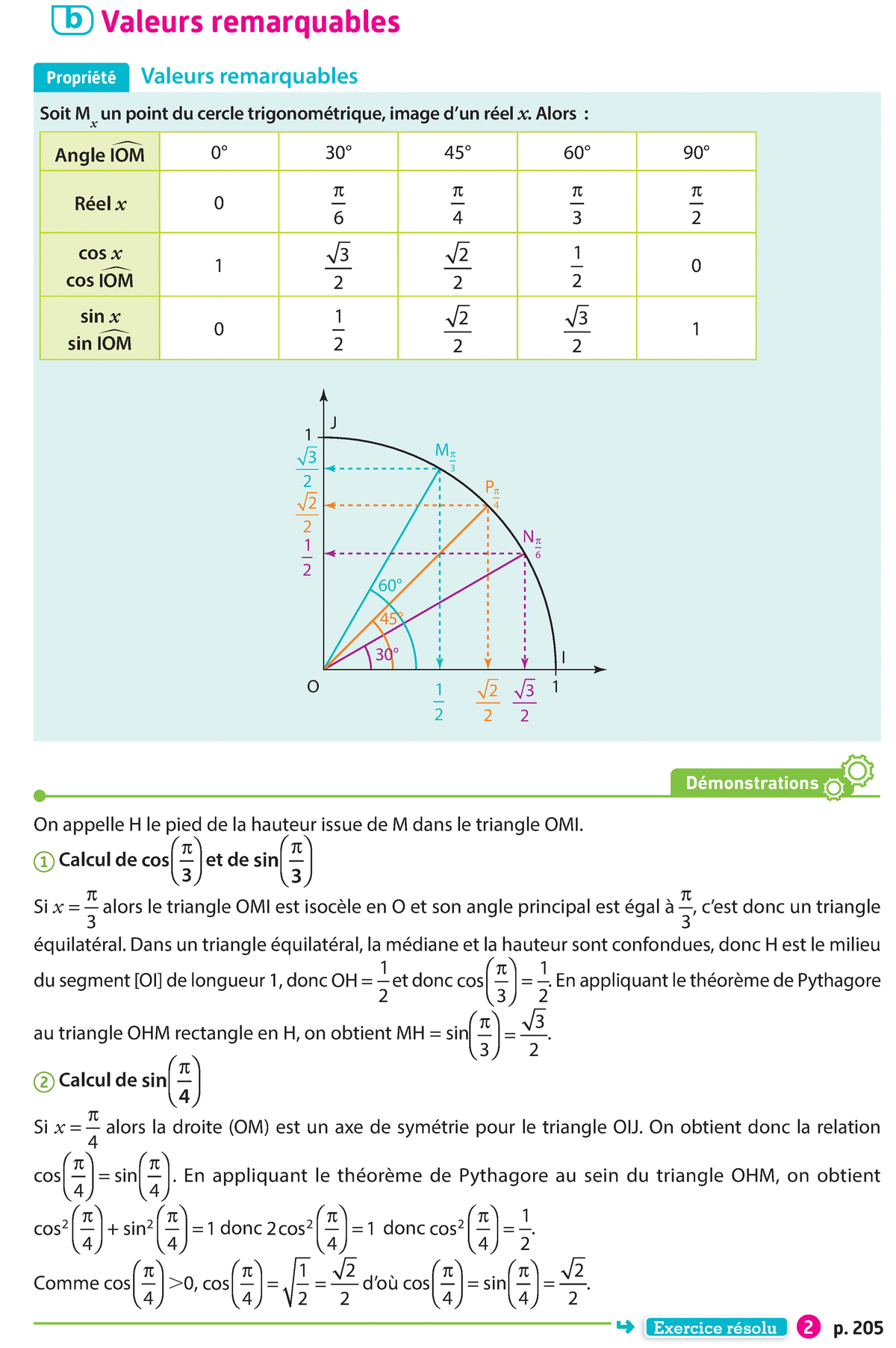 Exercice résolu 2 page 205
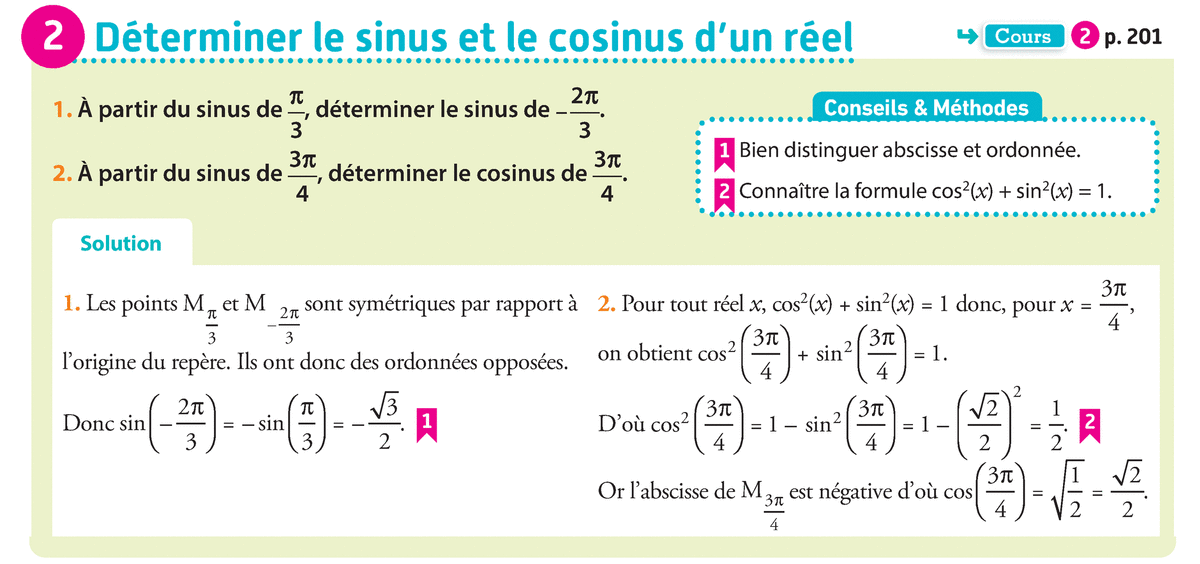 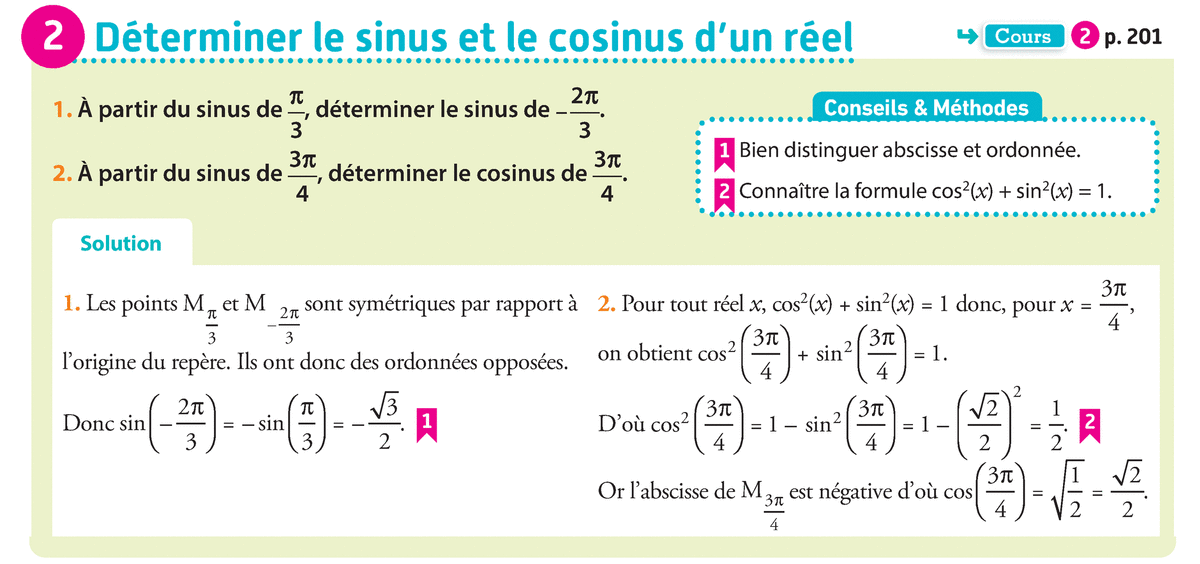 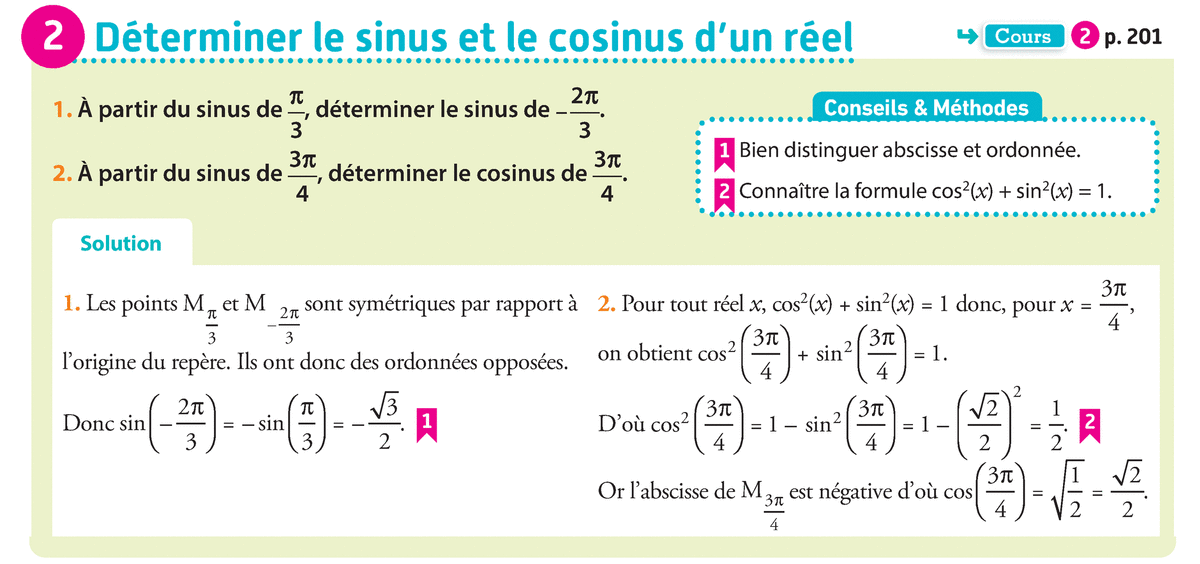 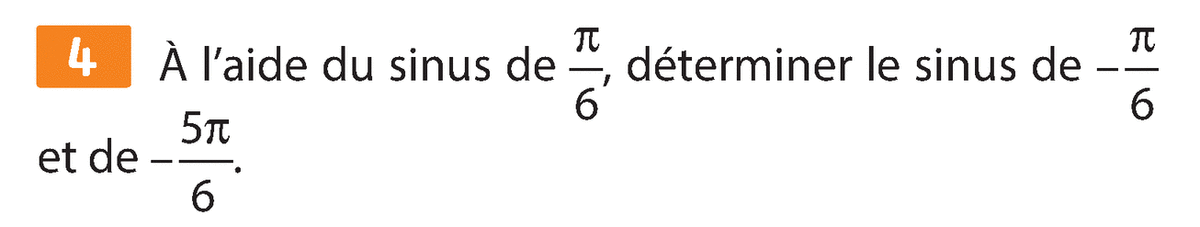 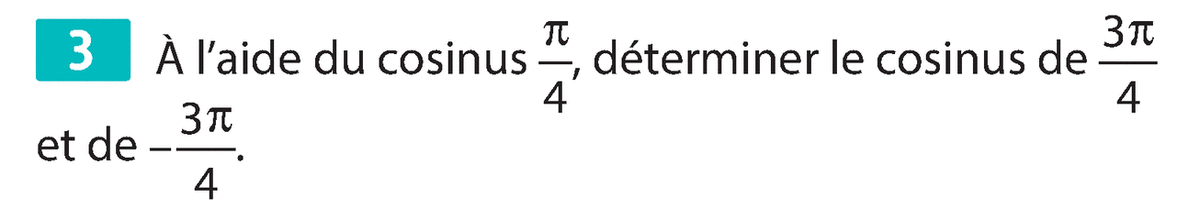 Angles associés
Propriétés – Angles associés
Par différentes symétries, on obtient les formules suivantes.
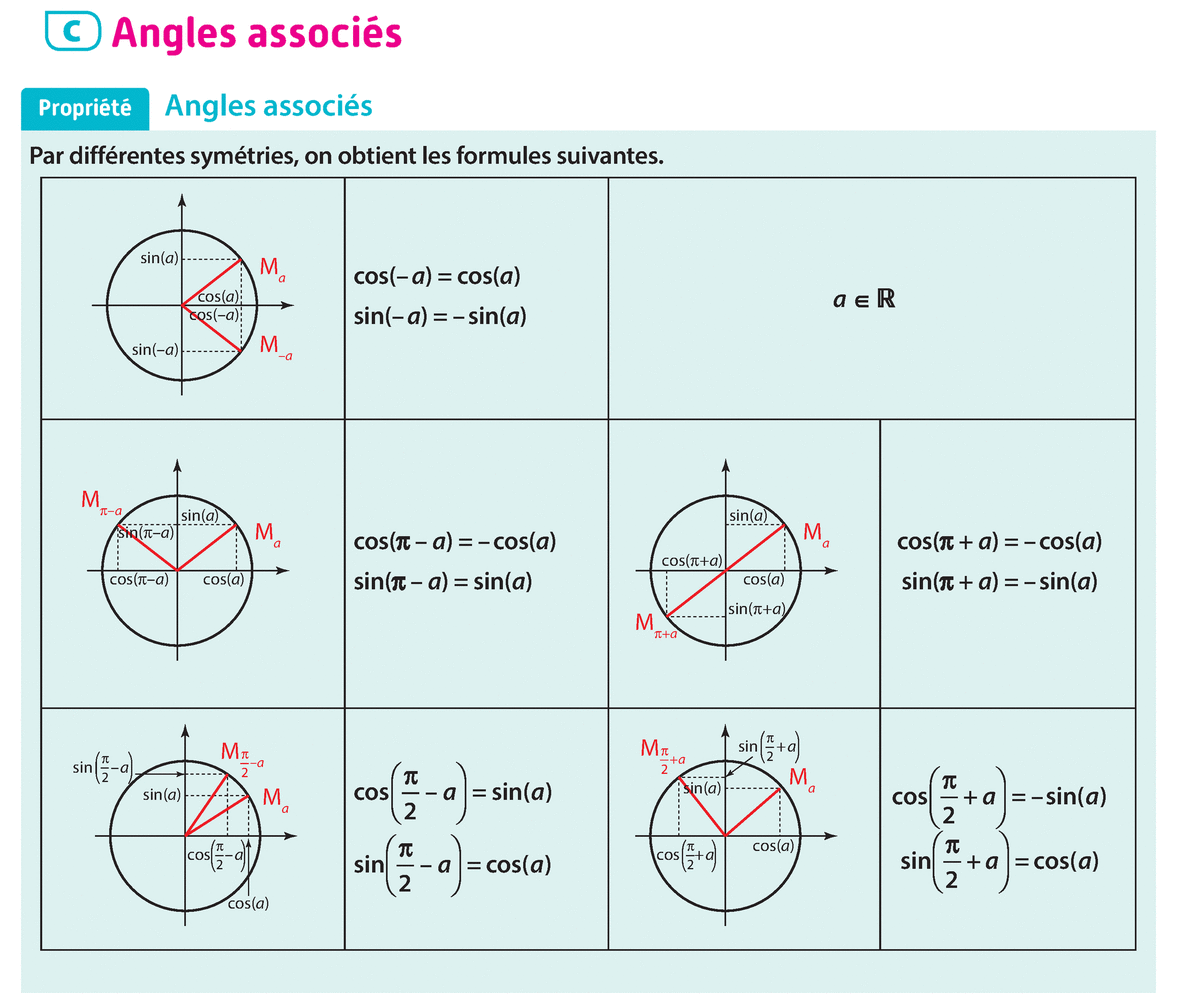 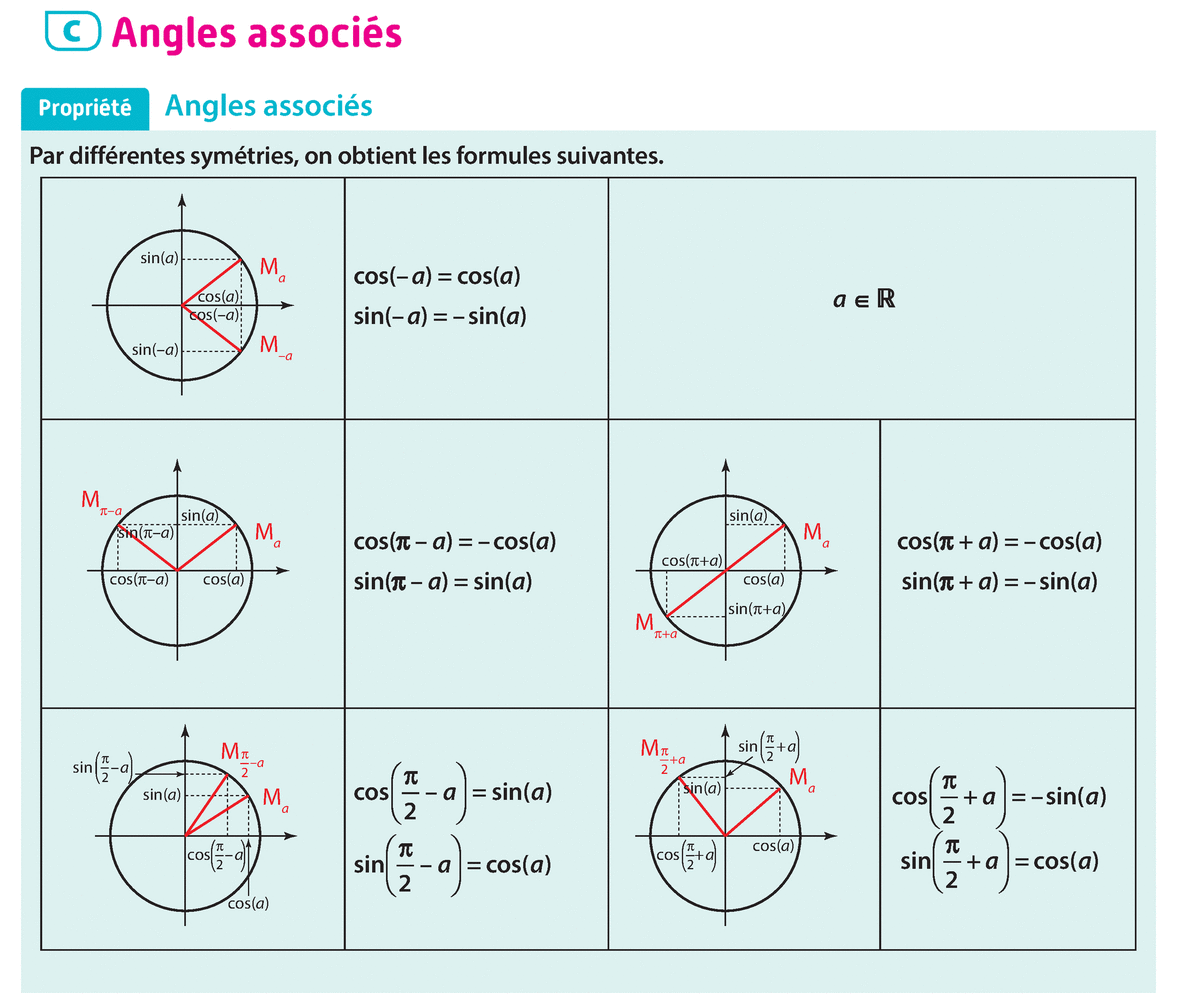 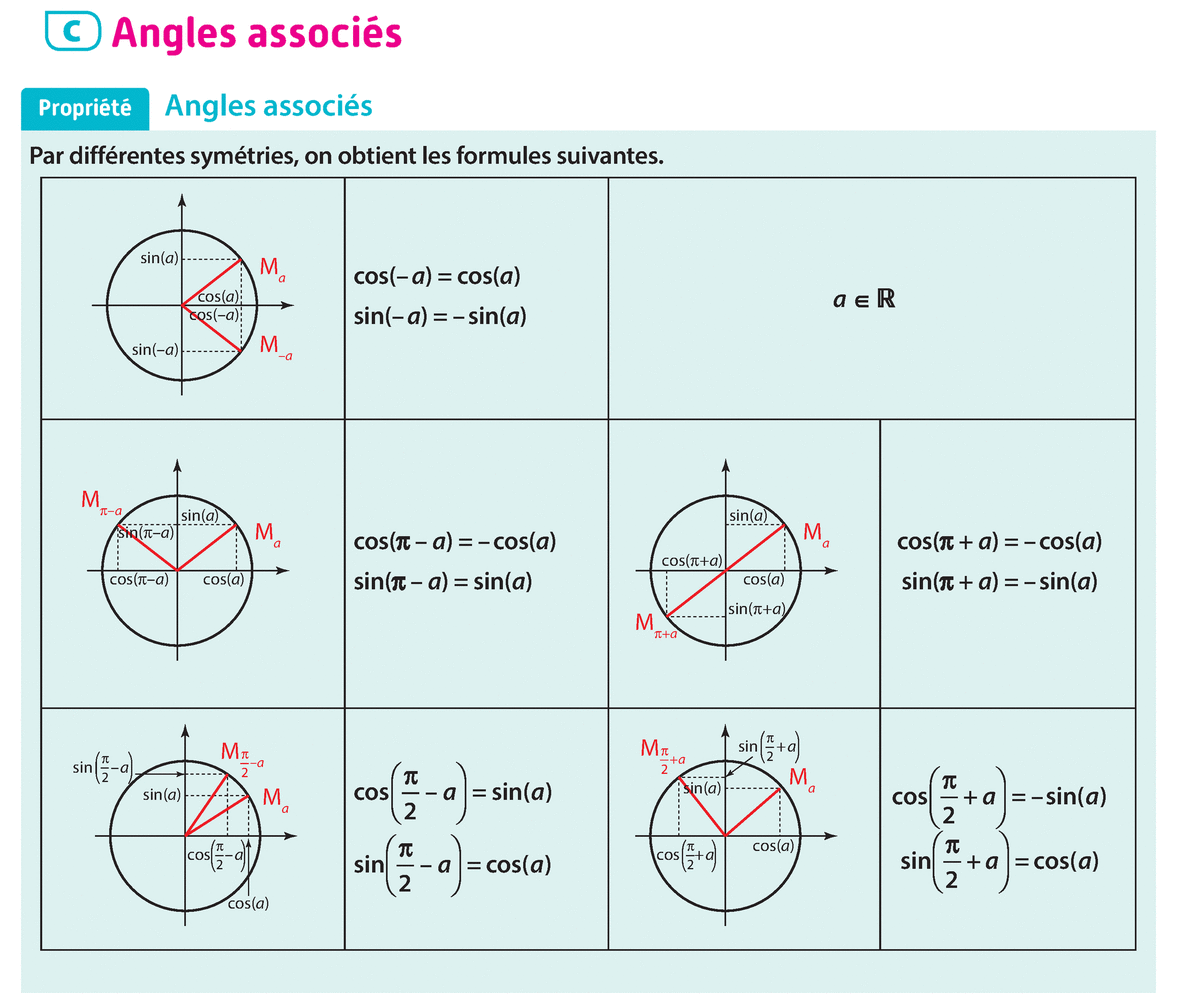 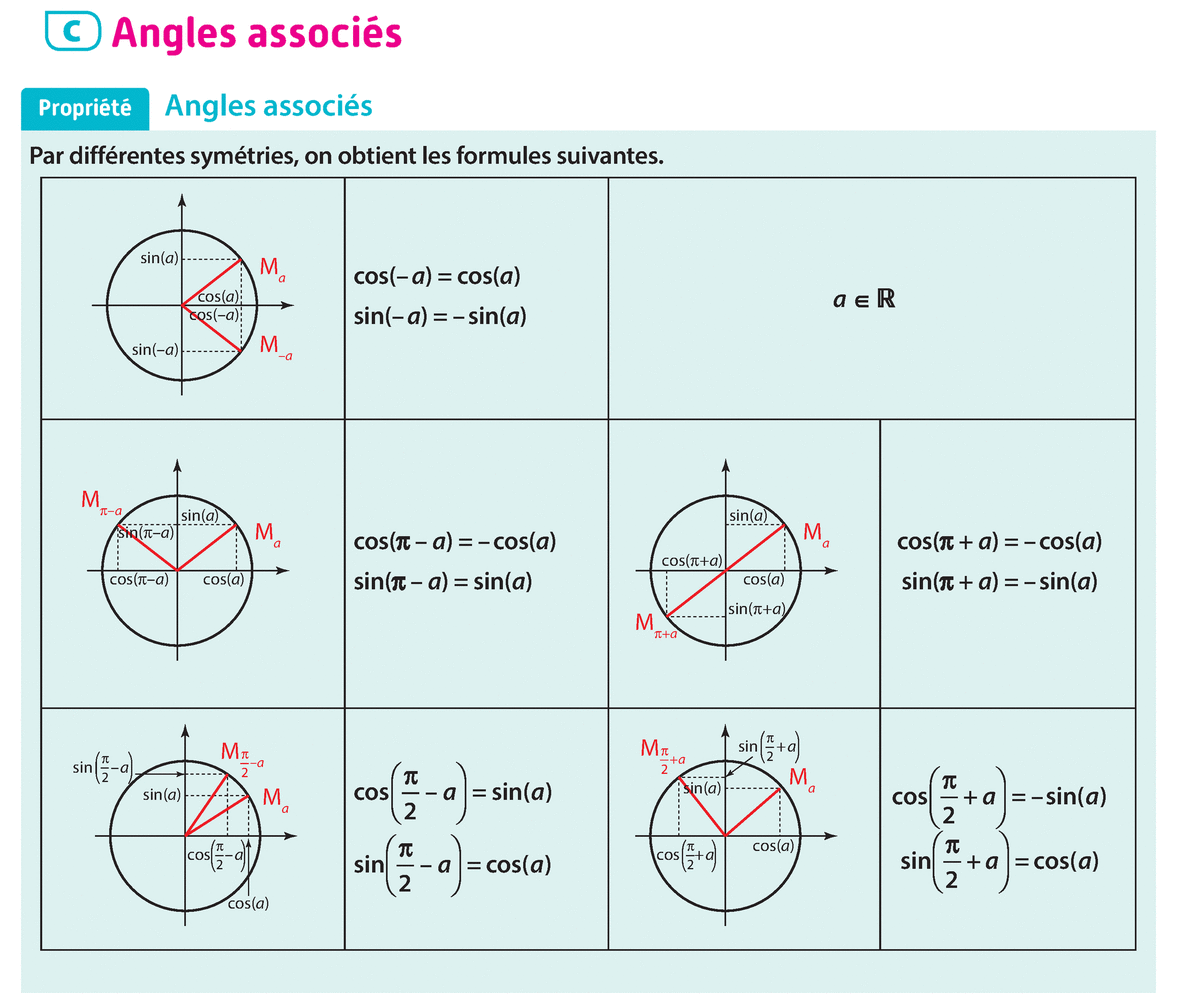 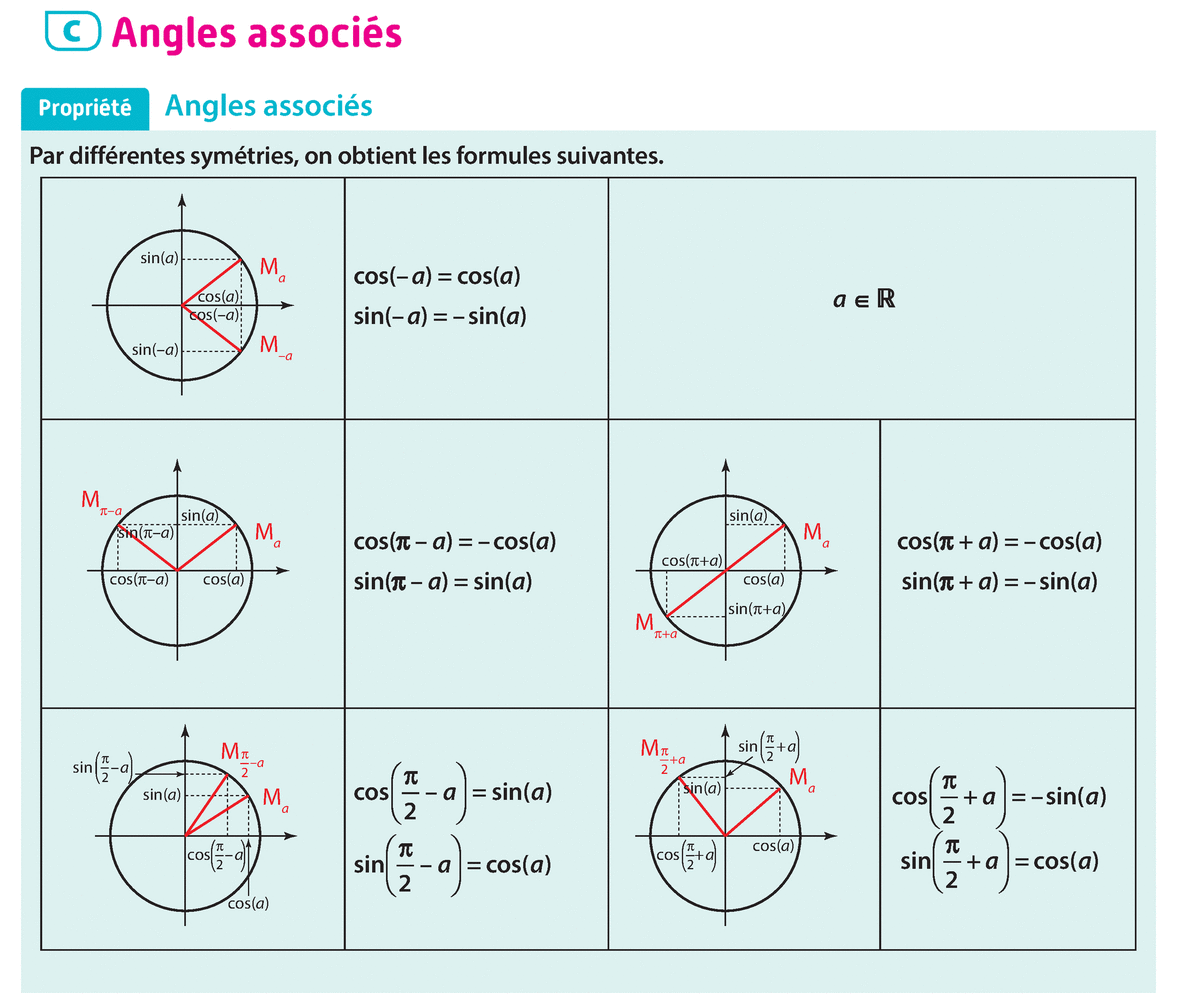 Fonctions cosinus et sinus
Définitions - Fonction cosinus
Un tableau de valeurs de la fonction cosinus est :
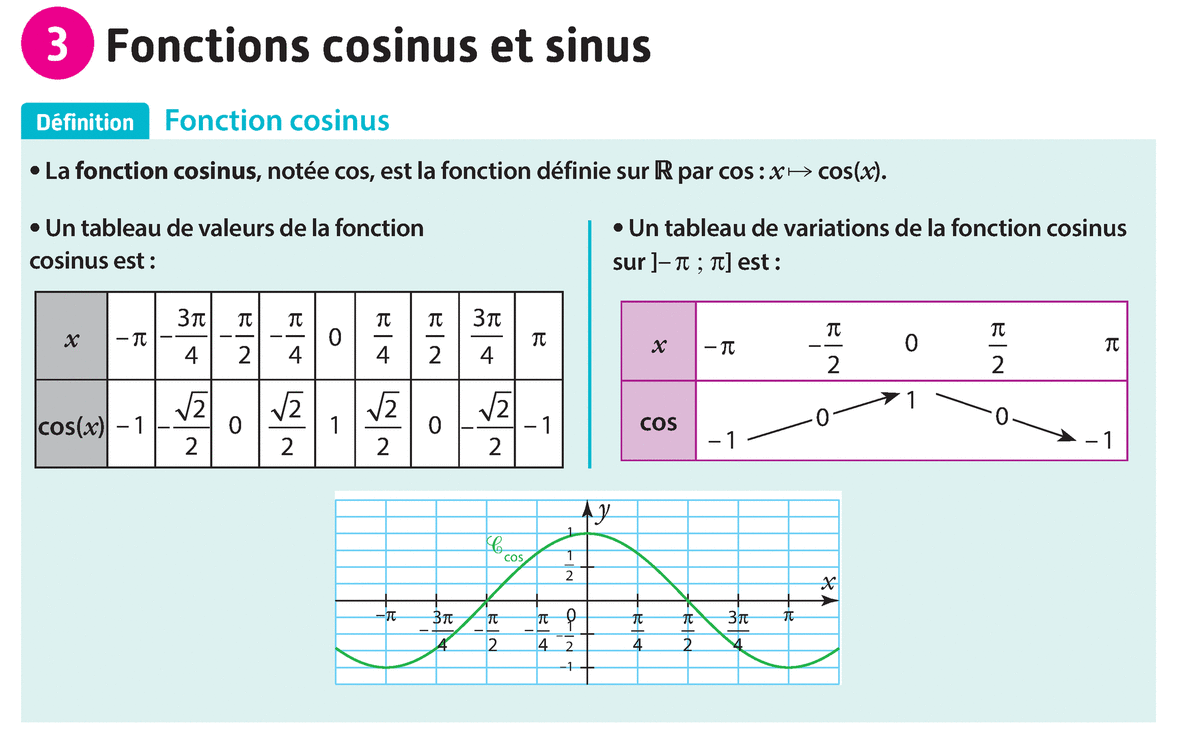 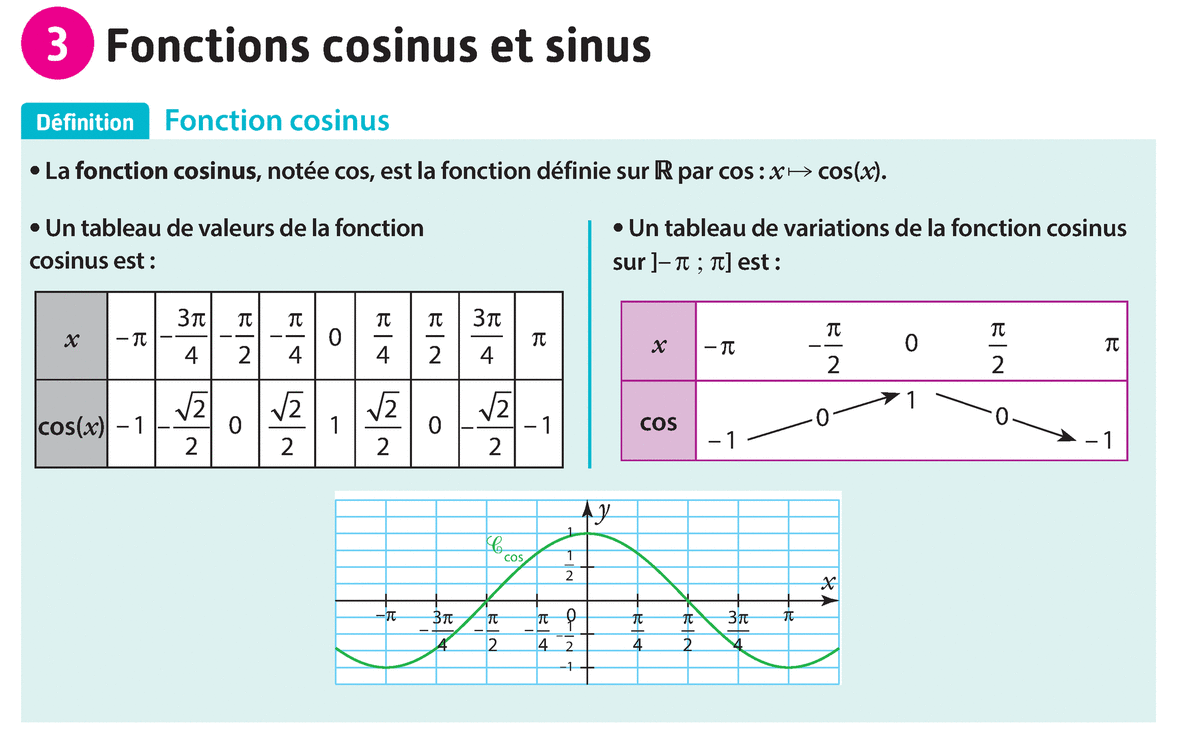 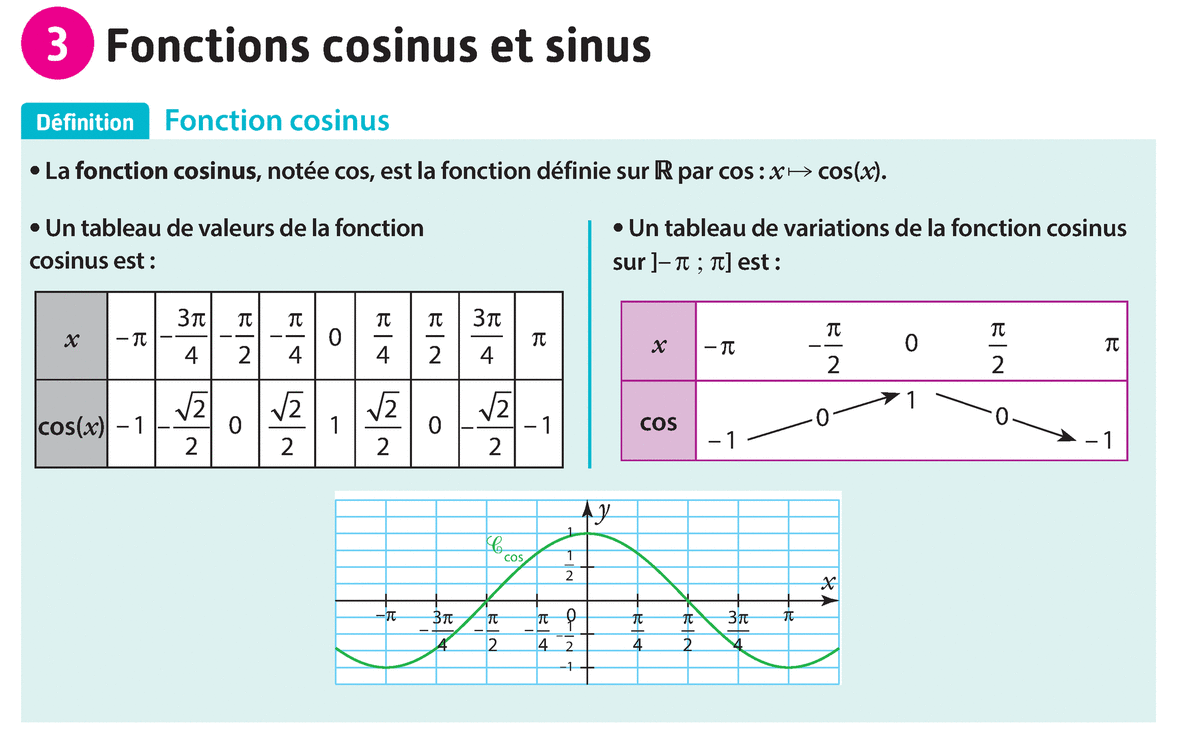 Définitions - Fonction sinus
Un tableau de valeurs de la fonction sinus est :
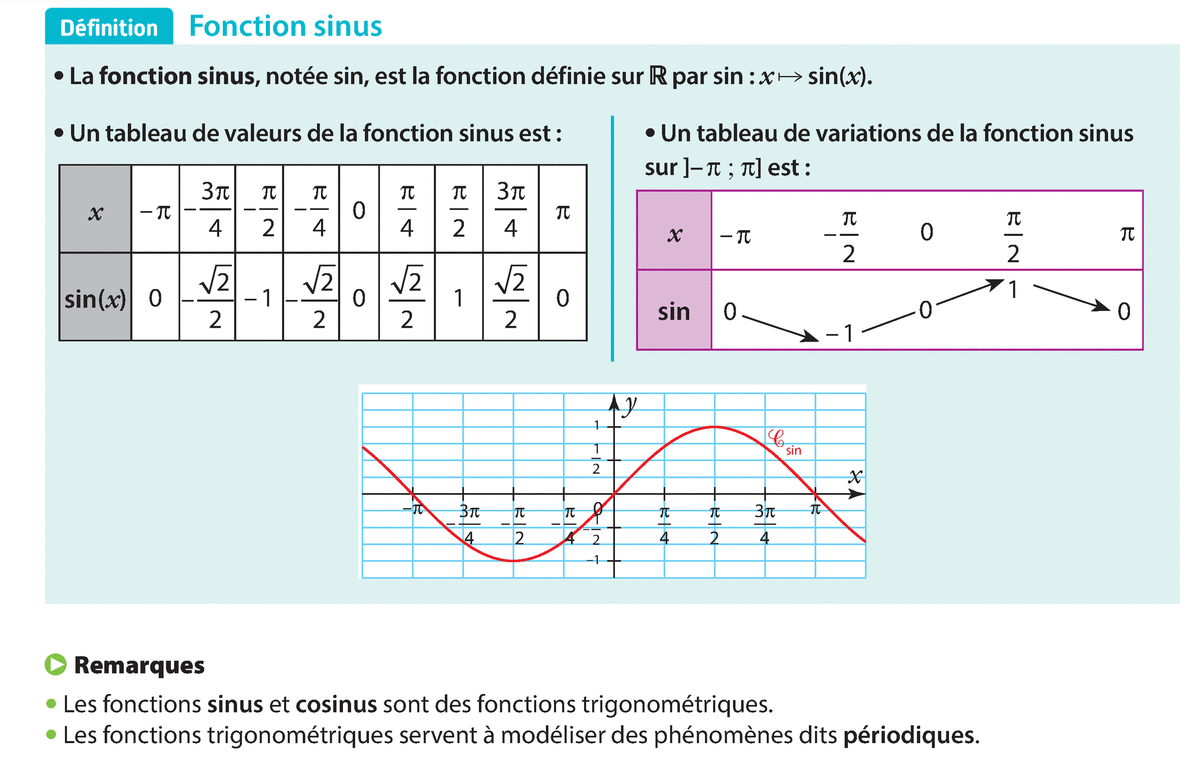 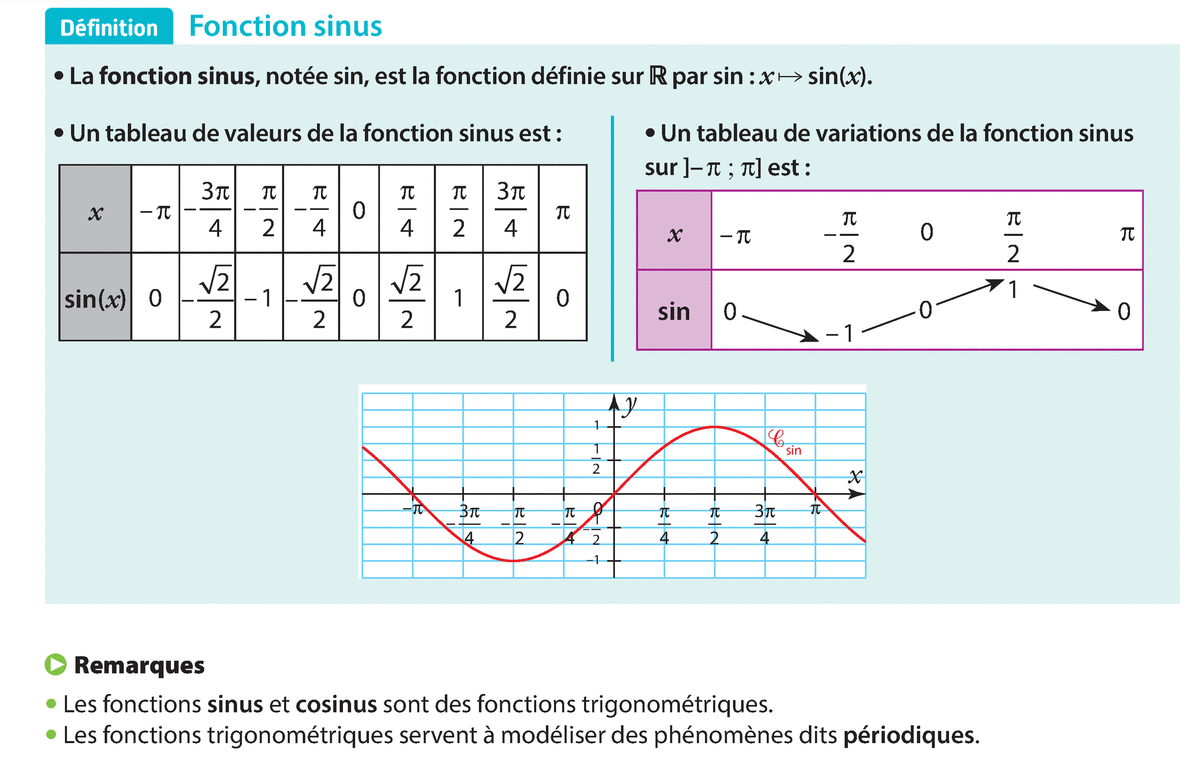 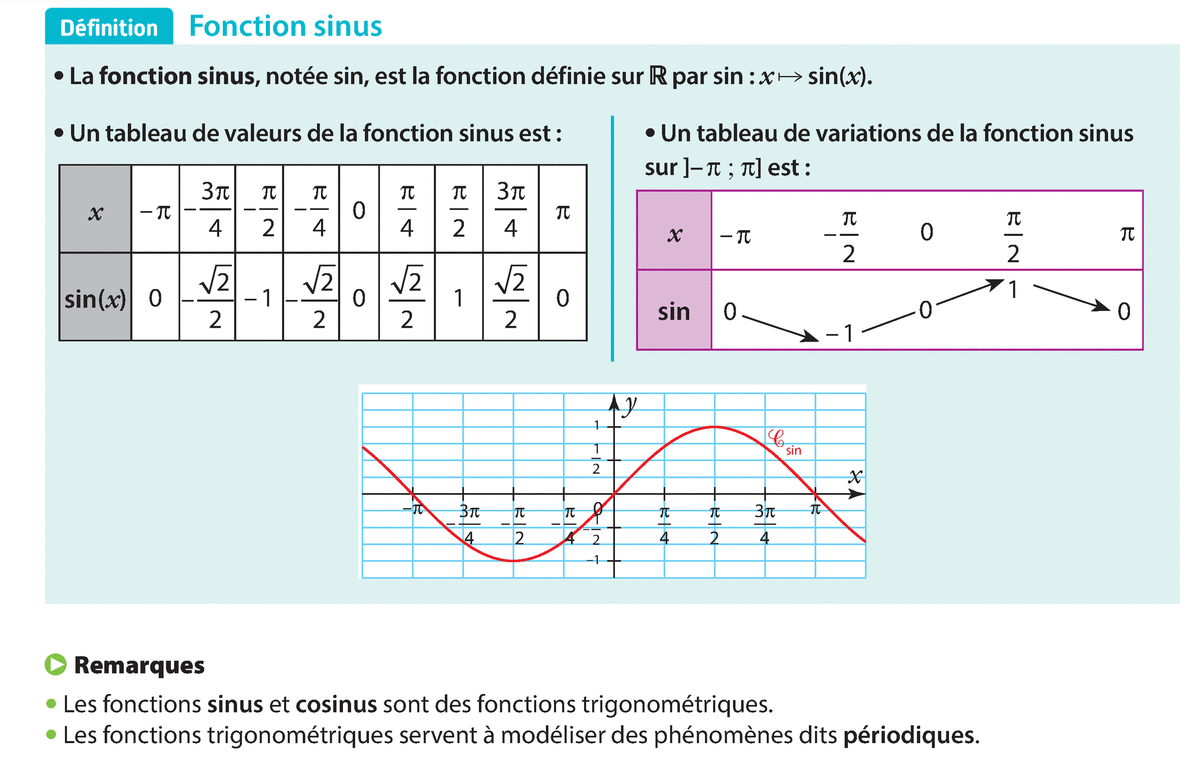 Remarque
Les fonctions sinus et cosinus sont des fonctions trigonométriques.
Les fonctions trigonométriques servent à modéliser des phénomènes dits périodiques.
Propriété - Parité des fonctions cosinus et sinus
Exercice résolu 4 page 207
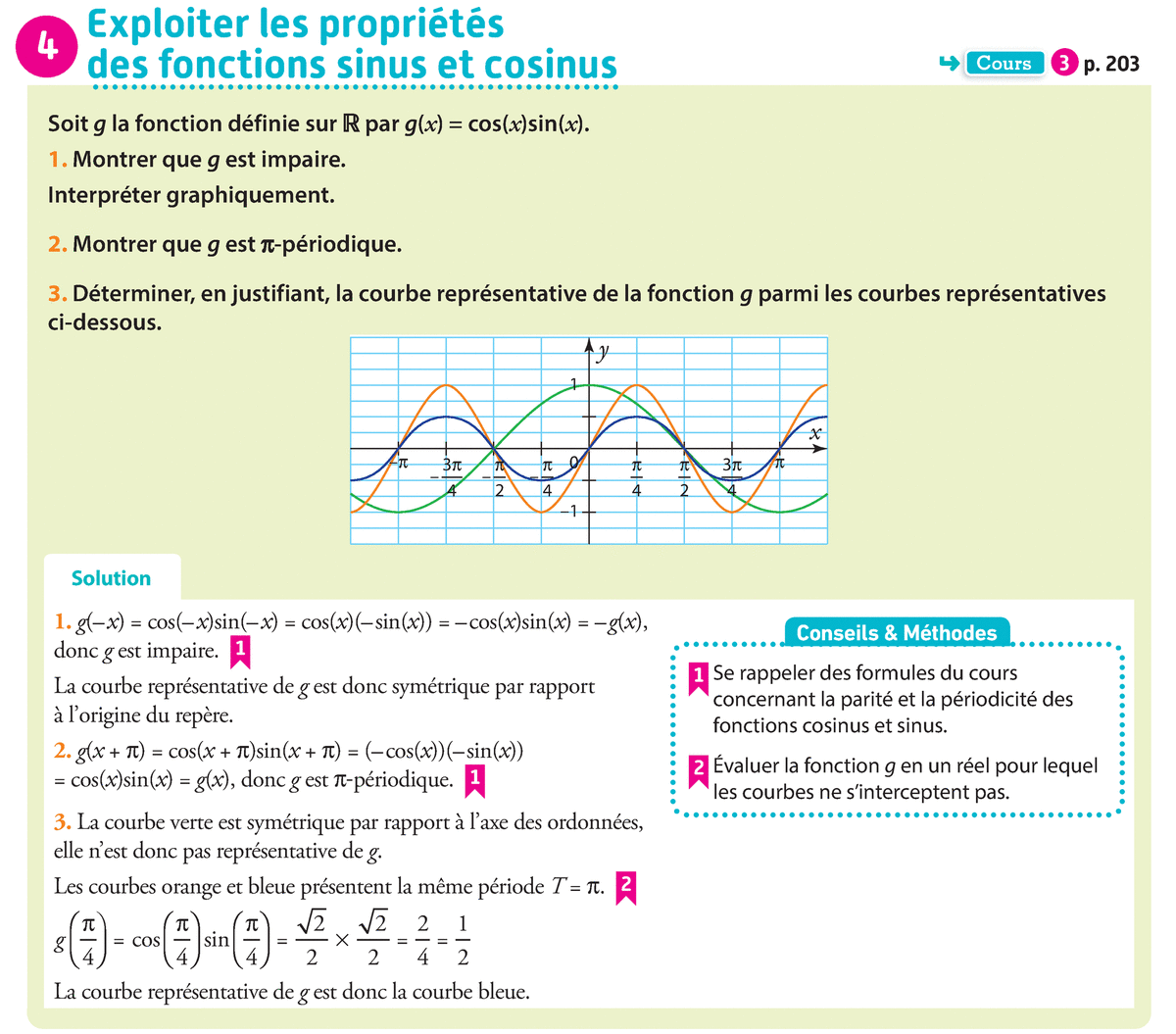 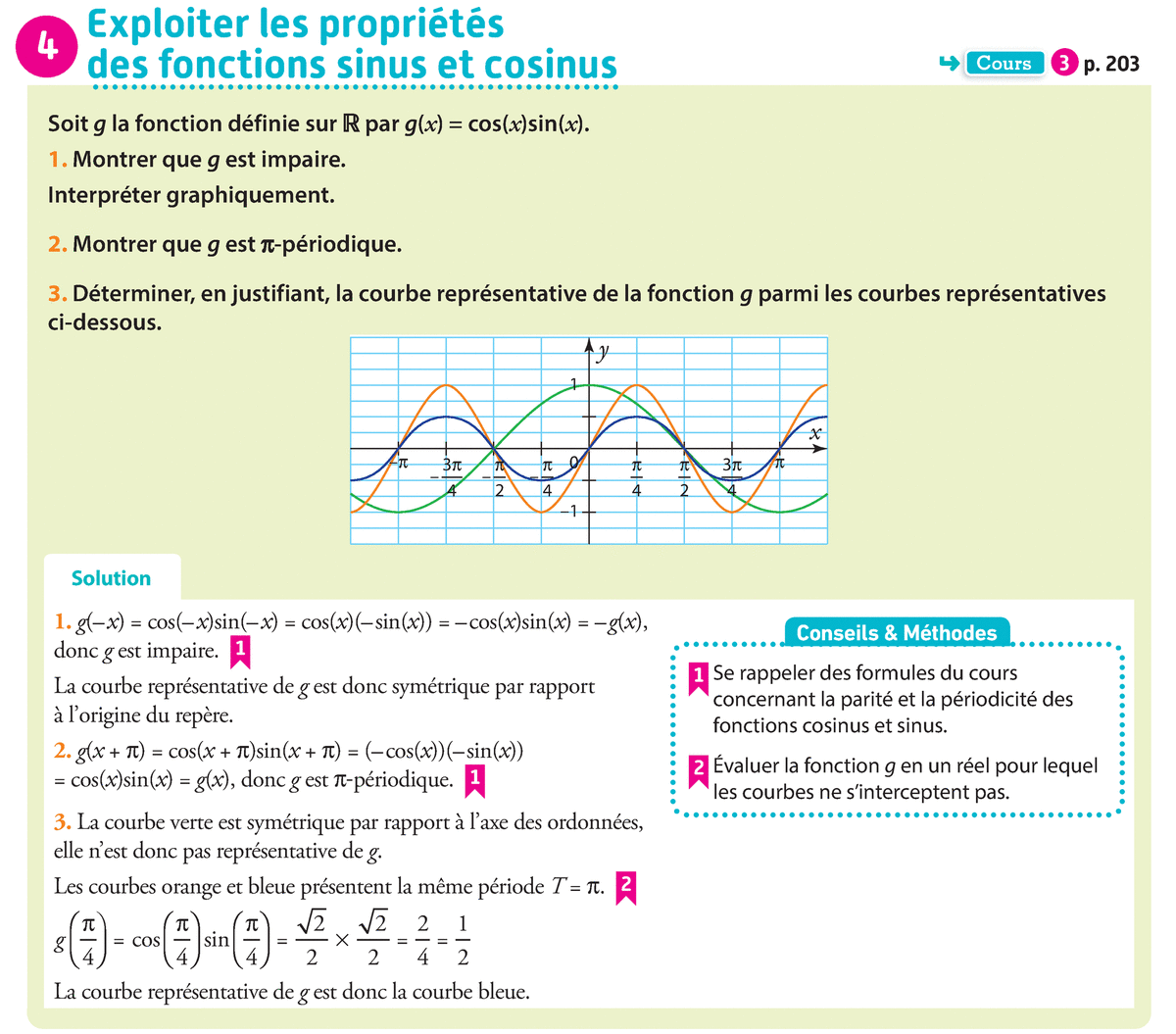 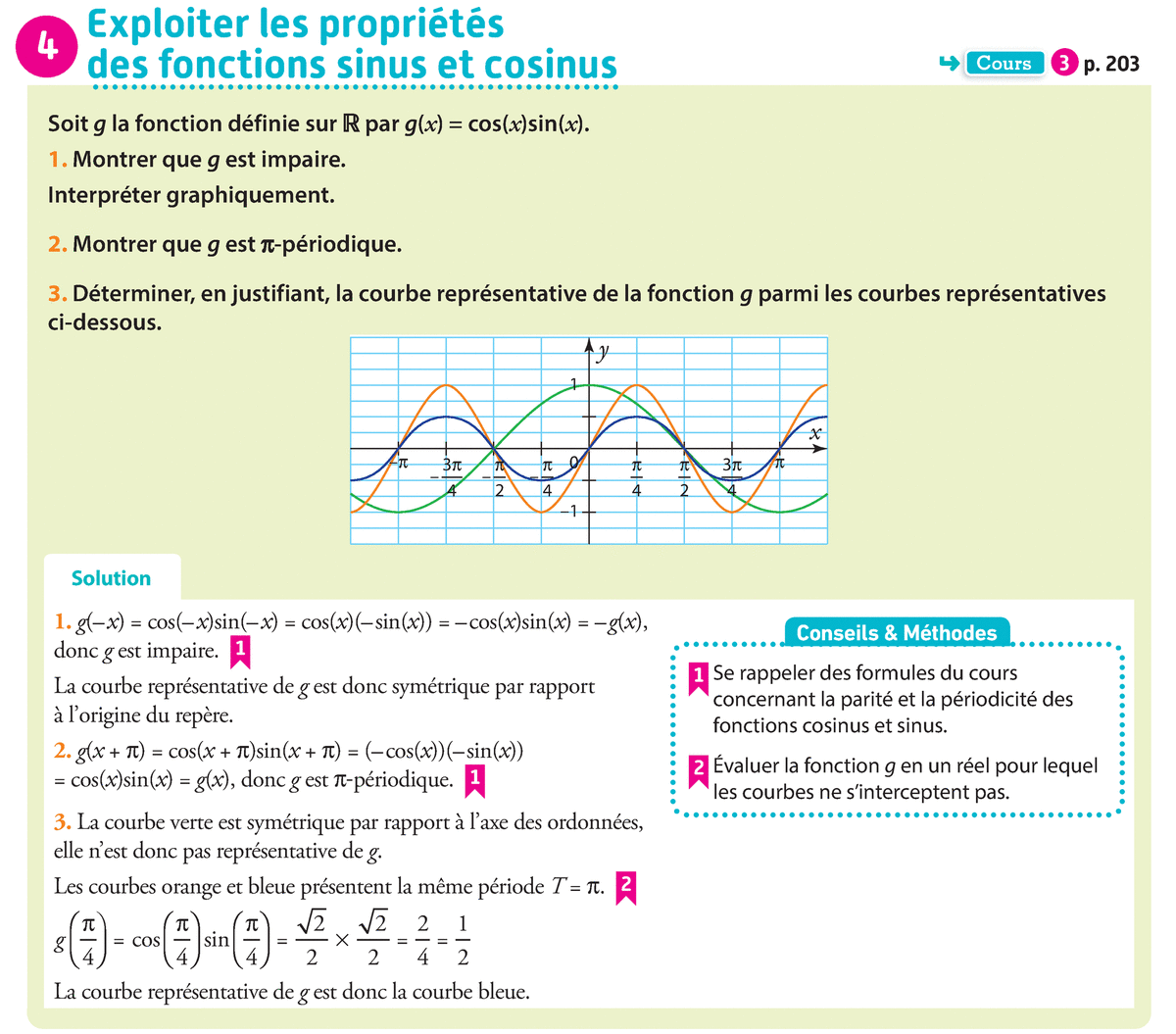 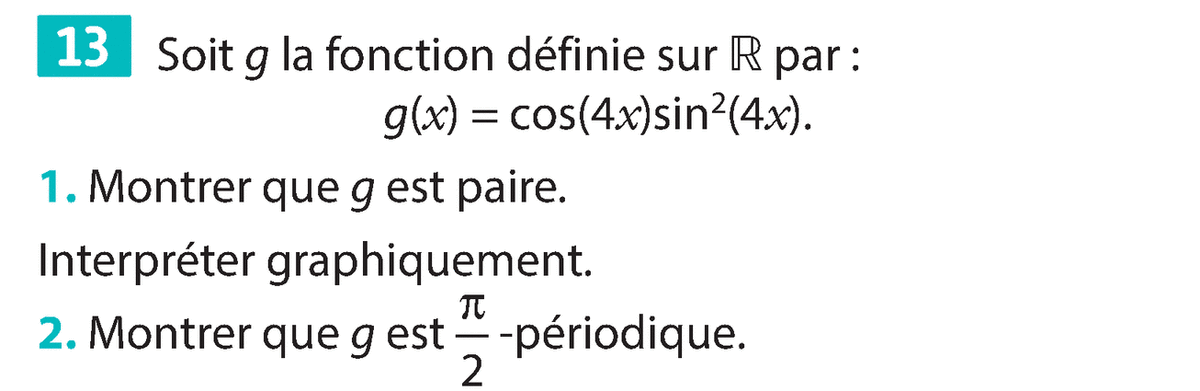 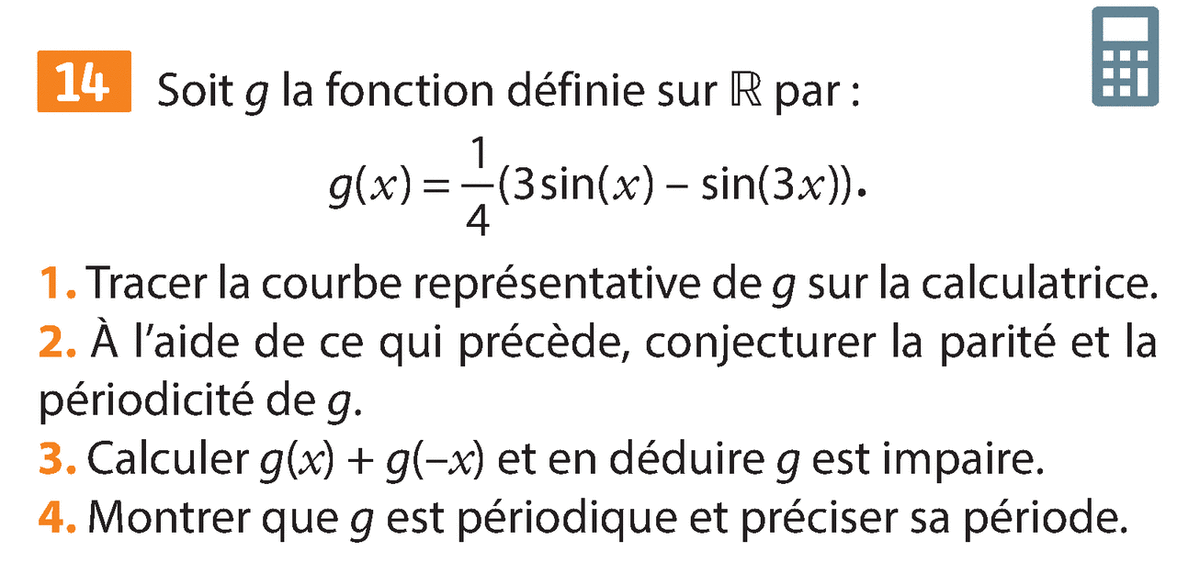 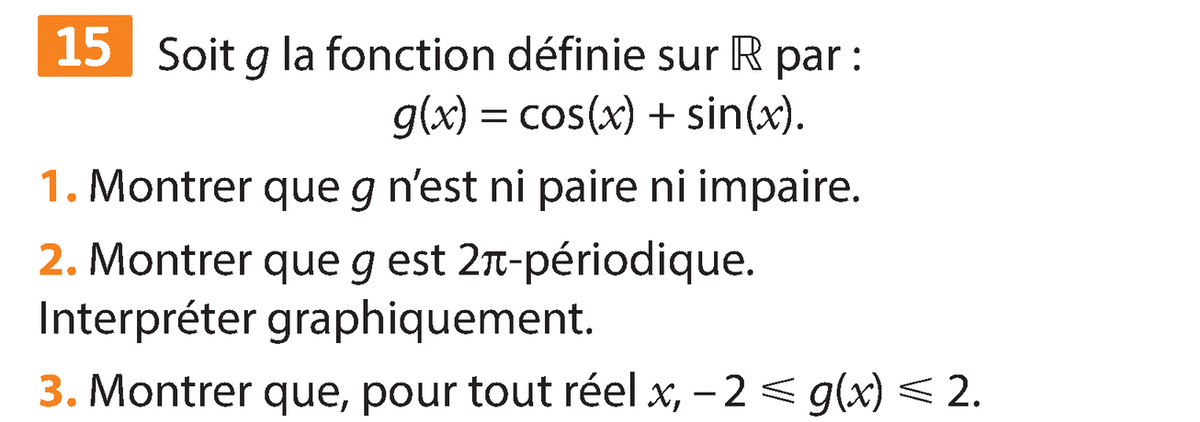 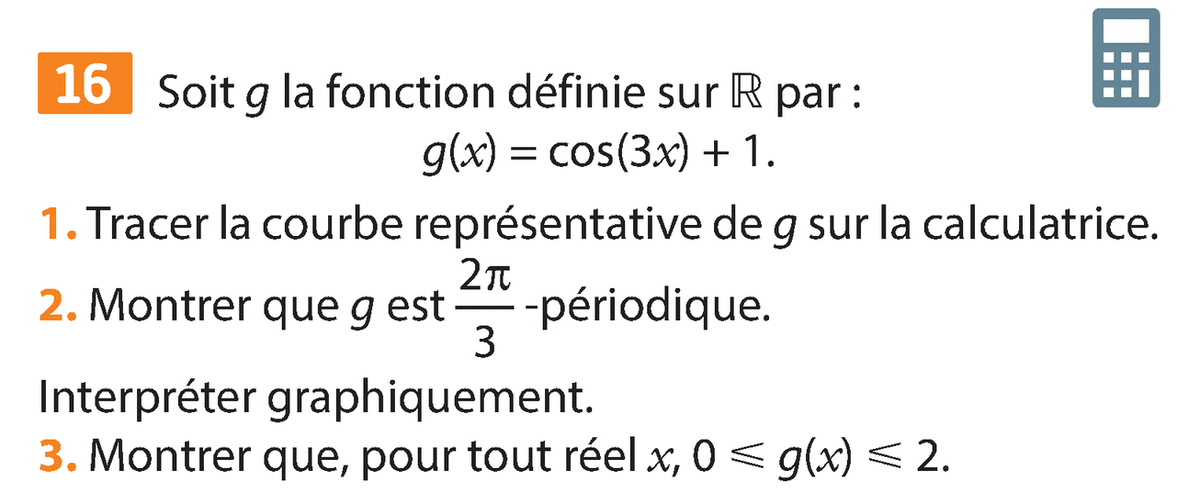